Environmental Impacts of Transportation
Spring 2015
Dr. Michael Rodgers, Deputy Director
National Center for Transportation Systems Productivity and Management
& 
School of Civil and Environmental Engineering
Georgia Institute of Technology
Environmental Impacts
Impacts in all elements of transportation
Vehicle Cycle
Fuel Cycle
Infrastructure Cycle
Both direct and indirect impacts
Direct
Directly associated with construction or usage of transportation
Indirect
Impacts on the operation or structure of other natural and built systems
Fuel and Vehicle Cycles
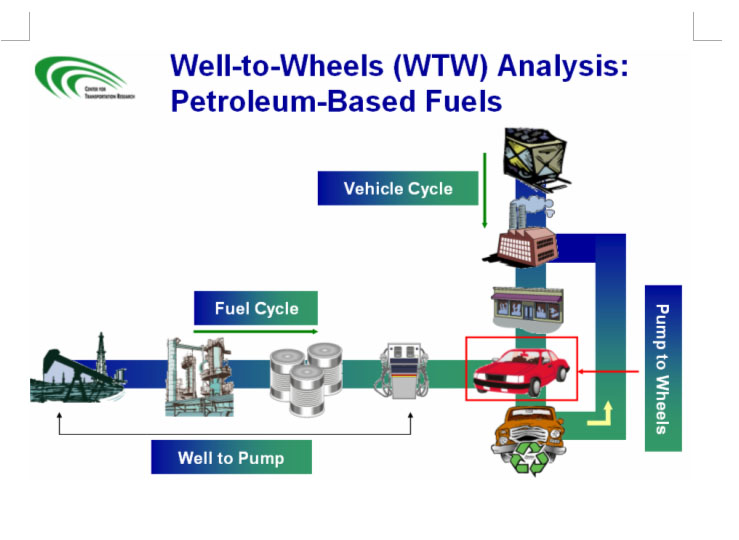 Argonne National Laboratory GREET Model
Direct Impacts
Atmosphere
Emissions of toxics and criteria pollutants
Hydrosphere
Drainage and Flooding
Runoff 
Geosphere
Consumptive land use
Erosion
Biosphere
Wildlife impacts
Exotic and invasive species
Indirect Impacts
Atmosphere
Emissions of Radiatively Important Trace Substances (RITS)… Climatic Impacts
Weather modification
Hydrosphere
Oceanic Pollution
Geosphere
Impacts on Geomorphology
Biosphere
Habitat Impacts
Clearing and mowing
Impacts on Drainage
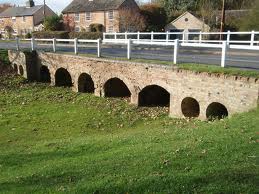 Reduction of overland flow relative to channelized flow
Impacts of damming due to raised roadbeds
Increase in impervious surface associated with transportation infrastructure
Commons.wikipedia
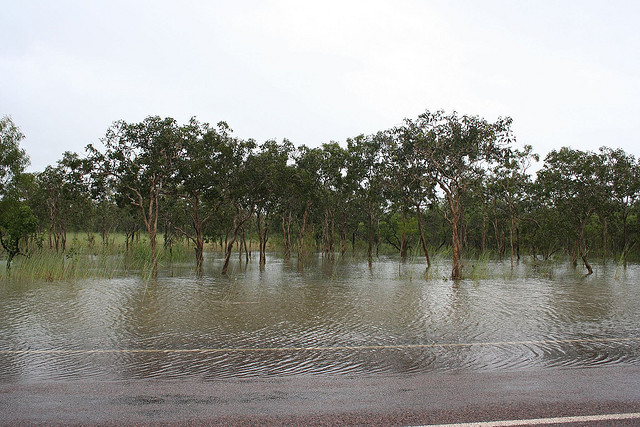 Florida DOT
Zebra Mussels
Dreissena polymorpha
Native to Russia 
Introduced through ballast water in the early 1980’s
Can colonize virtually any substrate
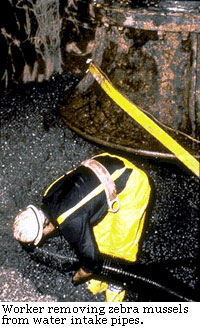 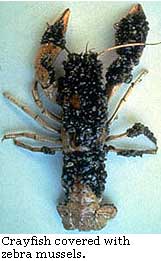 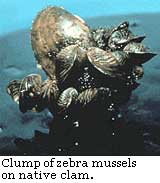 R. Peplowski, Detroit Edison
Nationalatlas.gov
Zebra Mussel Distribution
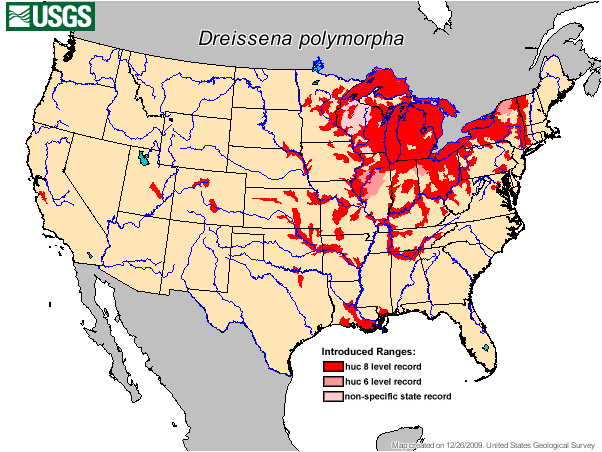 Urban Heat Island
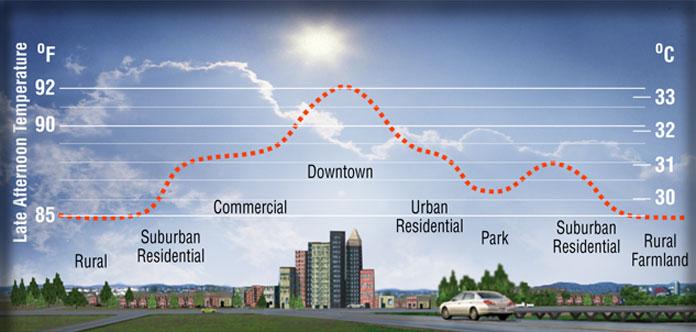 Heatisland.lbl.gov
The built environment typically has lower albedo than vegetated surfaces
Transportation infrastructure and rooftops are the most important contributors
Atlanta Heat Island
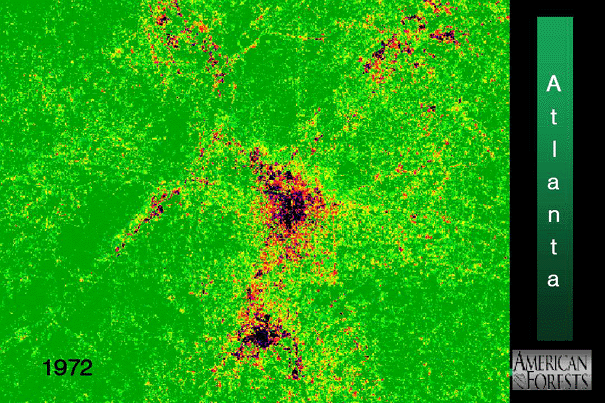 Atlanta Heat Island
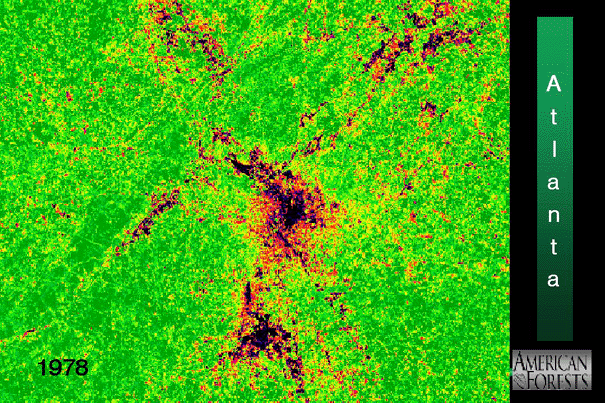 Atlanta Heat Island
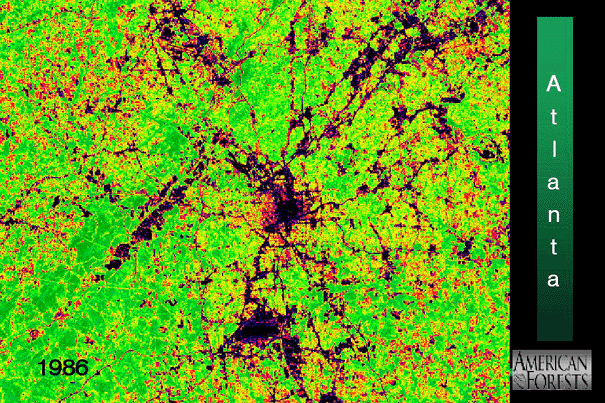 Atlanta Heat Island
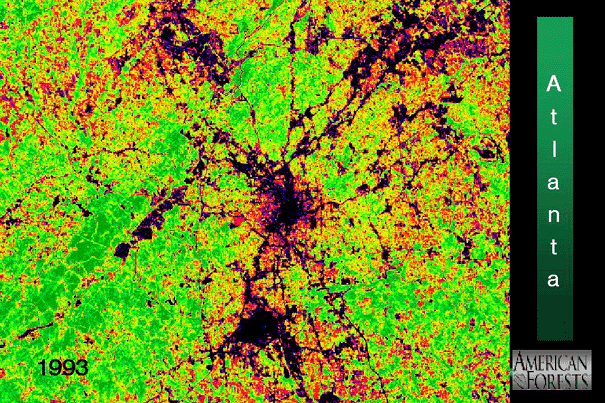 Atlanta Downtown Thermal Image
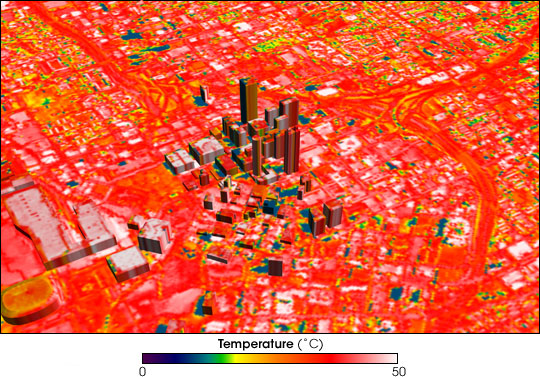 Nasa.gov
Common Pollutants
Ozone (NAAQS and NSPS)
VOC
Nitrogen Oxides
Sulfur Dioxide
Carbon Monoxide
Particulate Matter
Total Suspended Particulates
PM10
PM2.5
Nitrogen Dioxide
Lead
HAPS (NESHAP)
Types of Pollutants
Primary Pollutants
Emitted into the Atmosphere 
Always diminish in concentration with distance from the source
Examples: lead, HAPS
Secondary Pollutants
Formed within the Atmosphere
Normally reach maximum concentration at some distance from the source
Examples: ozone, pm
Mobile Emissions
On Road
Passenger Vehicles
Cars
Vans
Light Duty Trucks and SUVs
Medium and Heavy Duty Trucks
Motorcycles
Non-Road
Mobile Emissions
On Road
Non-Road
Marine Vessels
Inland Marine
Maritime Vessels
Locomotives
Aircraft
Off-Road Vehicles
Agricultural
Lawn and Garden
Construction
Recreation Equipment (e.g. ATV, snowmobiles, dirt bikes, etc.)
Industrial (e.g. forklifts, generators, compressors, etc.)
Types of Mobile Emissions
Direct
Combustion Exhaust
Evaporative
Diurnal
Running Losses
Refueling
Indirect
Thermal 
Wear
Full Cycle Emissions
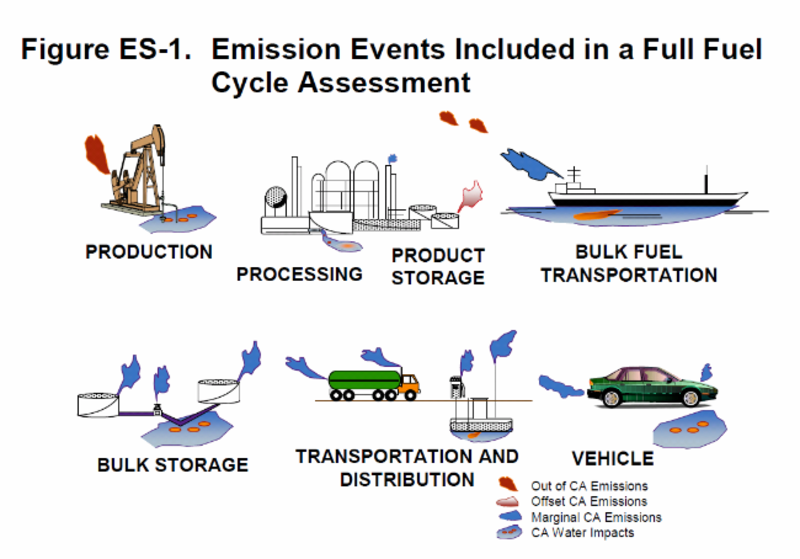 Psehealthyenergy.org
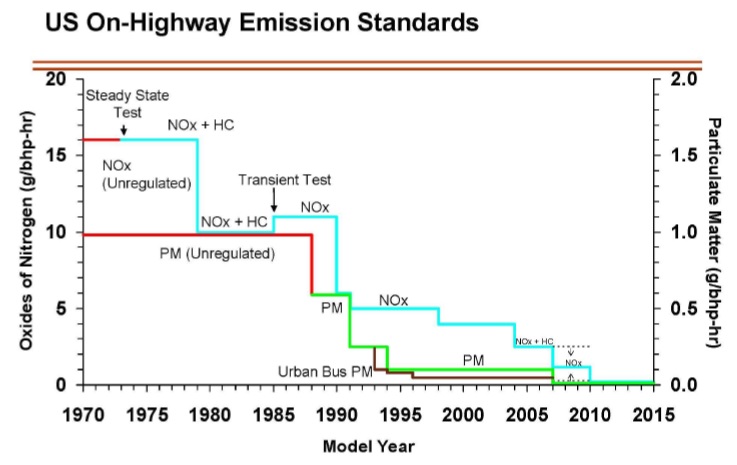 Criteria Emissions
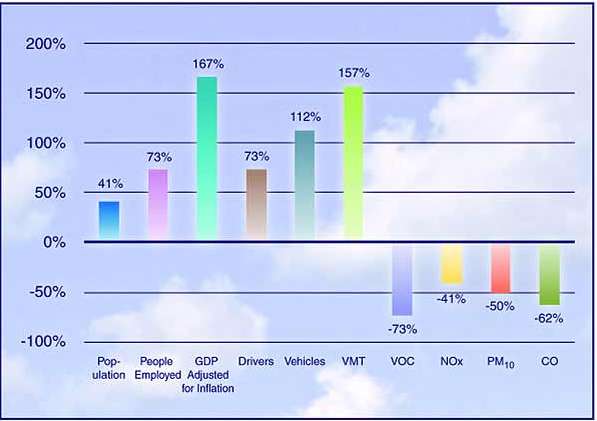 Fhwa.dot.gov
Criteria Emissions
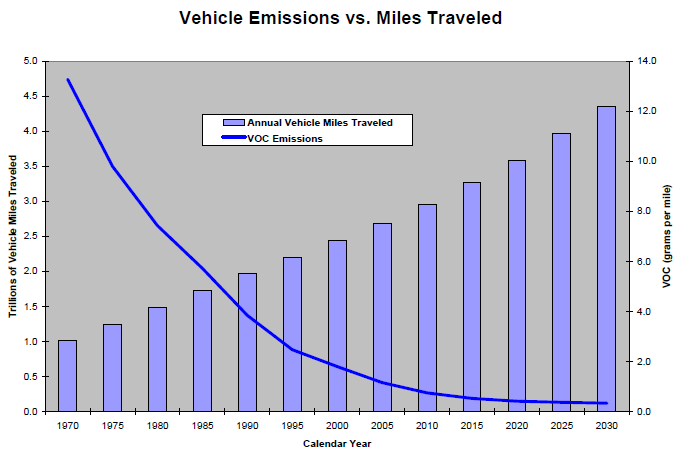 Epa.gov
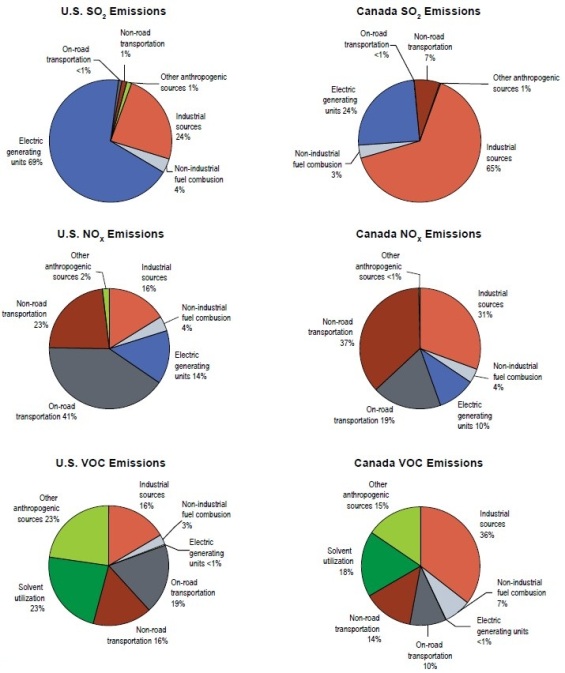 North American Criteria Pollutant Emissions
(2012)
EPA and Environment Canada
HAPS Emissions
Half from Mobile Sources
27% on road
23% non-road
Major Sources Account for 9%
Area Sources Account for 41%
Port Emissions
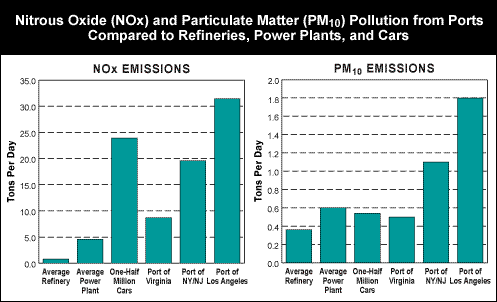 Nrdc.org
Criteria Pollutants
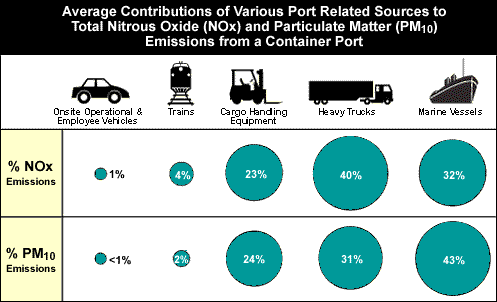 Nrdc.org
Greenhouse Gas Emissions by Sector
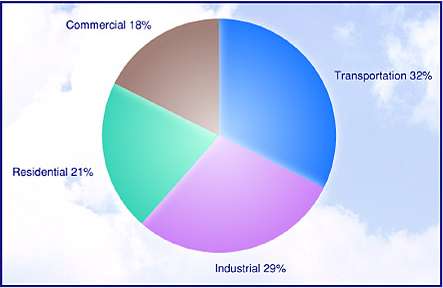 Fhwa.dot.gov
U.S. Energy Flow 2012
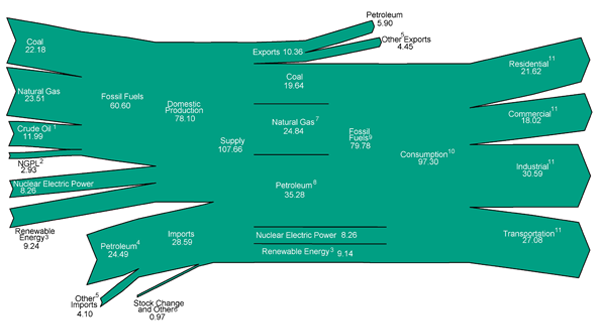 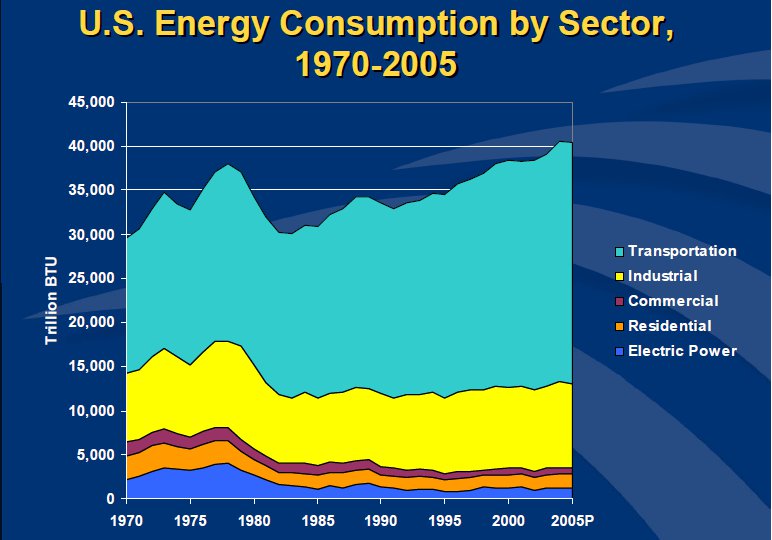 Intellectualtakeout.org
Energy Consumption
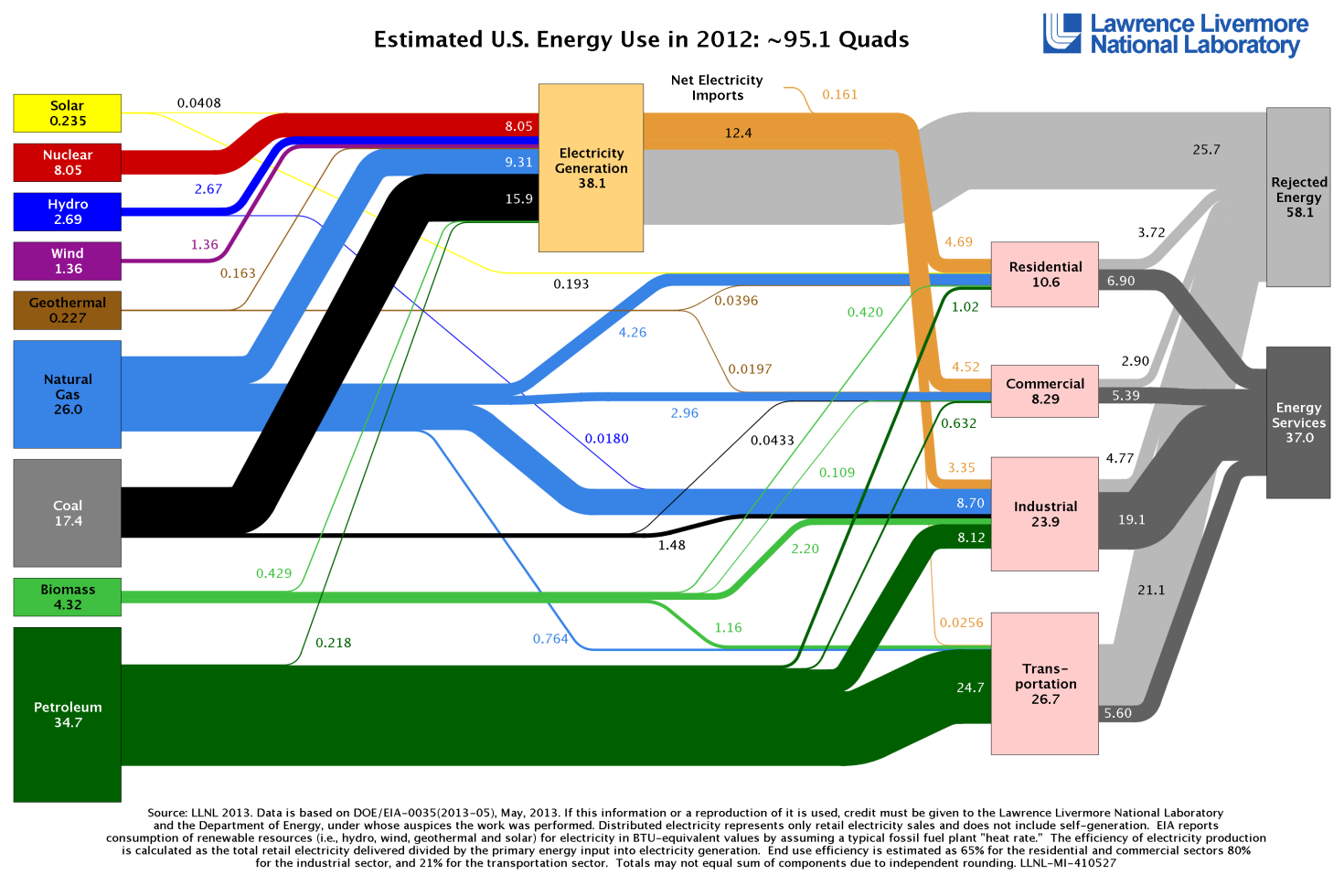 Energy Consumption by Sector and Source (EERE)
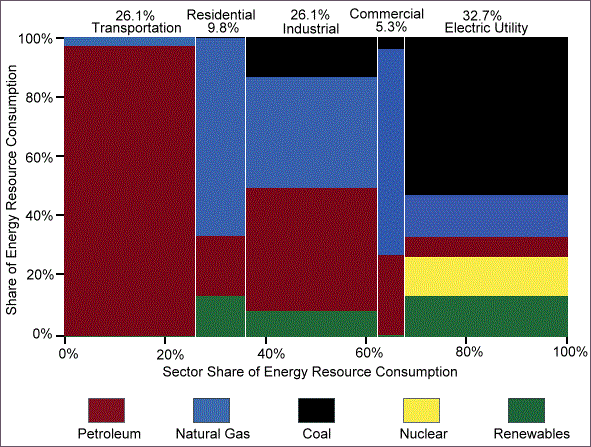 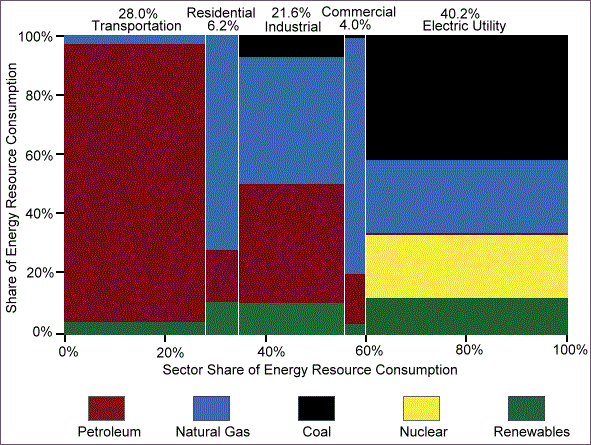 2012 95.1 quads
1982 73.1 quads
Transportation and Energy
Transportation is about Movement
People
Goods
Services
To Initiate and Maintain Movement Requires Energy Inputs
Replace Losses to Maintain Momentum
Dissipative Losses (e.g. Friction, Aerodynamic Resistance, etc.)
Gravitational Potential Energy
Any Required Accelerations
Energy Supplied Through
Tractive Power
Thrust
U.S. Transportation Energy Consumption by Mode (2011)
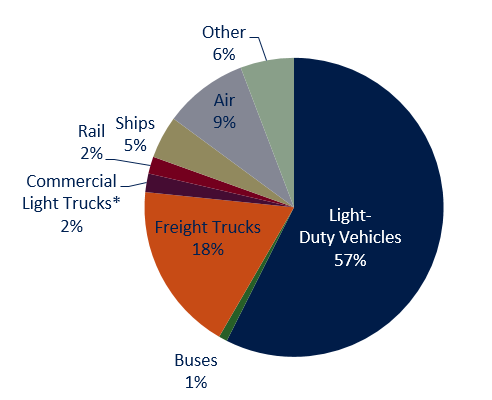 C2es.org
Modal Efficiency Comparison
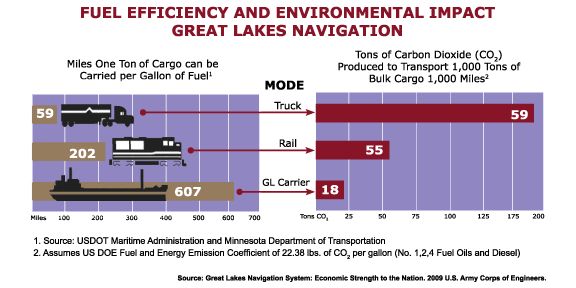 Mechanical Work
Mechanical Work is a Form of Energy
Mass Dependent
Path Dependent
Distance Dependent
Speed Dependent (Resistive Loads are a Function of Speed)
Design of Transportation Systems
Average Power Demands
Required Load
Power Losses
Peak Power Demand
Speed/Acceleration
Overcoming Grades/Surface Resistance
Fuel Storage/Range
Tractive Power Requirements
(Engine Tractive Power) = (Mass) x
[ (acceleration) + (aerodynamic load) + (grade load) + (rolling resistance) + (auxiliary loads) + (drive train losses)]

(Engine Tractive Power) = (Fuel Consumption) x (Energy Density of Fuel) x (Thermal Efficiency of Engine)
Carbon Dioxide Emissions
(Direct CO2 Emissions) = (Fuel Consumption) x (Carbon Content of Fuel) x (44/12)
Total CO2 Emissions
(Total CO2 Emissions) = 
(Direct Emissions) + 
(Indirect Fuel Cycle Emissions) + (Vehicle Cycle Emissions) + (Infrastructure Cycle Emissions) +
(Net Impact on Other Systems)
How Do We Reduce Transportation CO2 Emissions?
Reduce Direct Emissions
Engine Technologies
Improve Thermal Efficiency of Engine
Alternative Fuels with Lower Carbon Content
Vehicle Technologies
Improve Drive Train Efficiencies
Improve Aerodynamics
Reduce Rolling Resistance
Energy Recovery/Hybrid Drivetrains
Lighten Vehicle
Reduce Travel Demand
Reduce Mileage
Reduce Total Tonnage (e.g. Packaging)
Modal Shifts
How Do We Reduce Transportation CO2 Emissions?
Reduce Indirect Emissions
Improve Recyclability 
Infrastructure
Vehicles
Extend Lifetime
Infrastructure
Vehicles
Goods
Design/Construction of Low Impact Infrastructure
Passenger Energy Efficiency
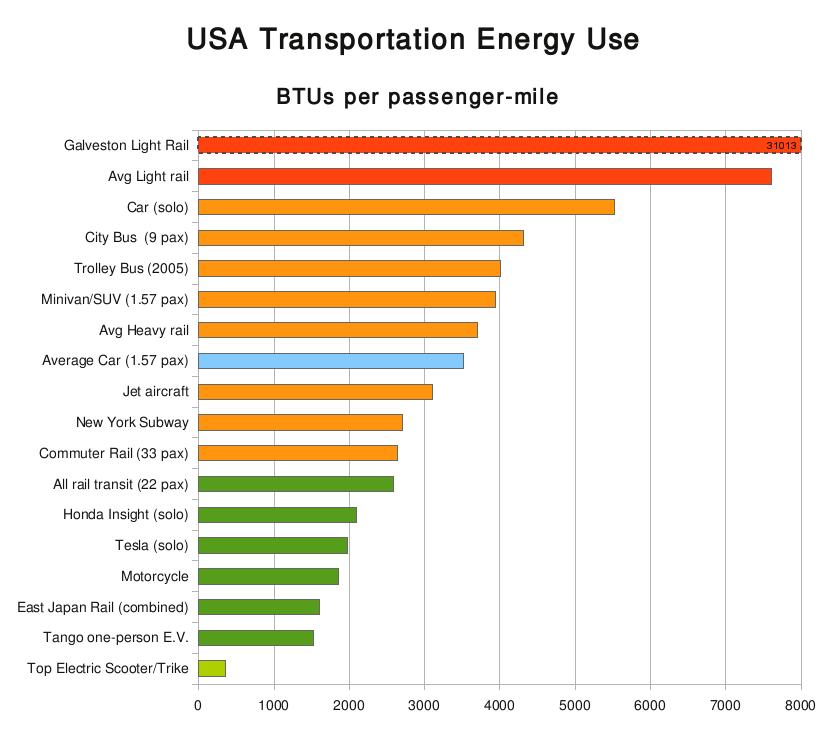 Templetons.com
Comparison of Fuel Technologies
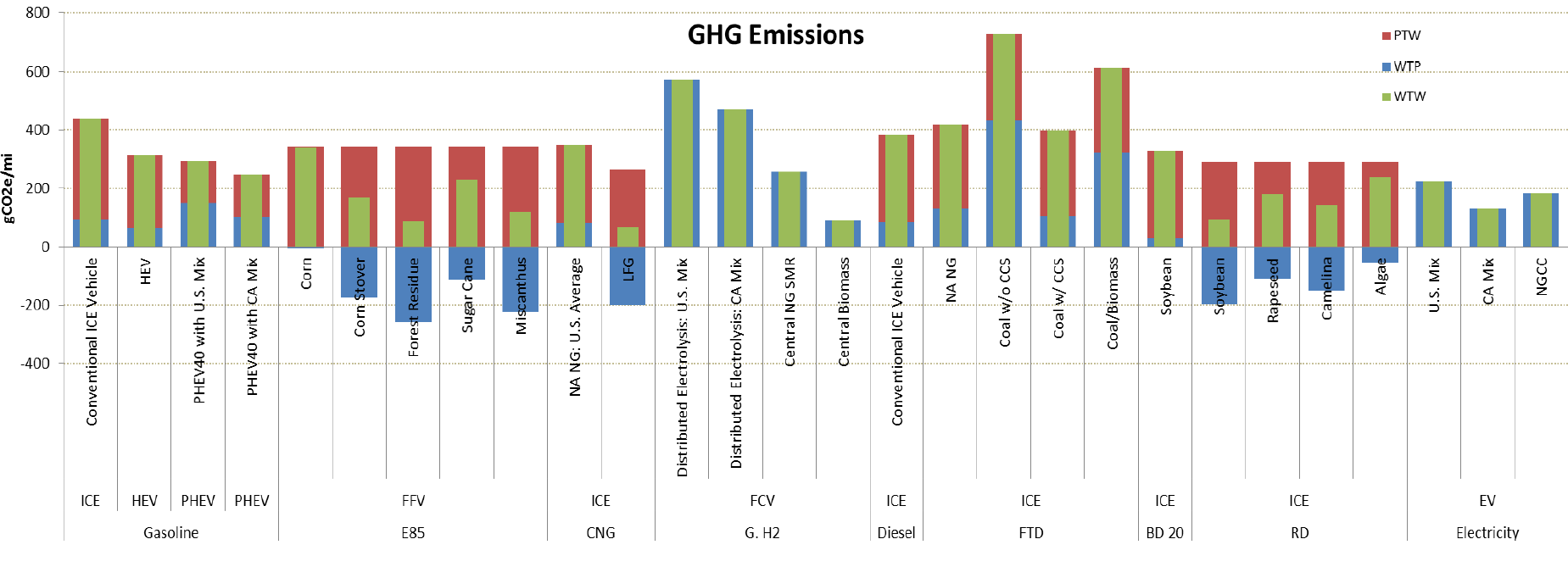 Argonne National Labs